Describing me and others
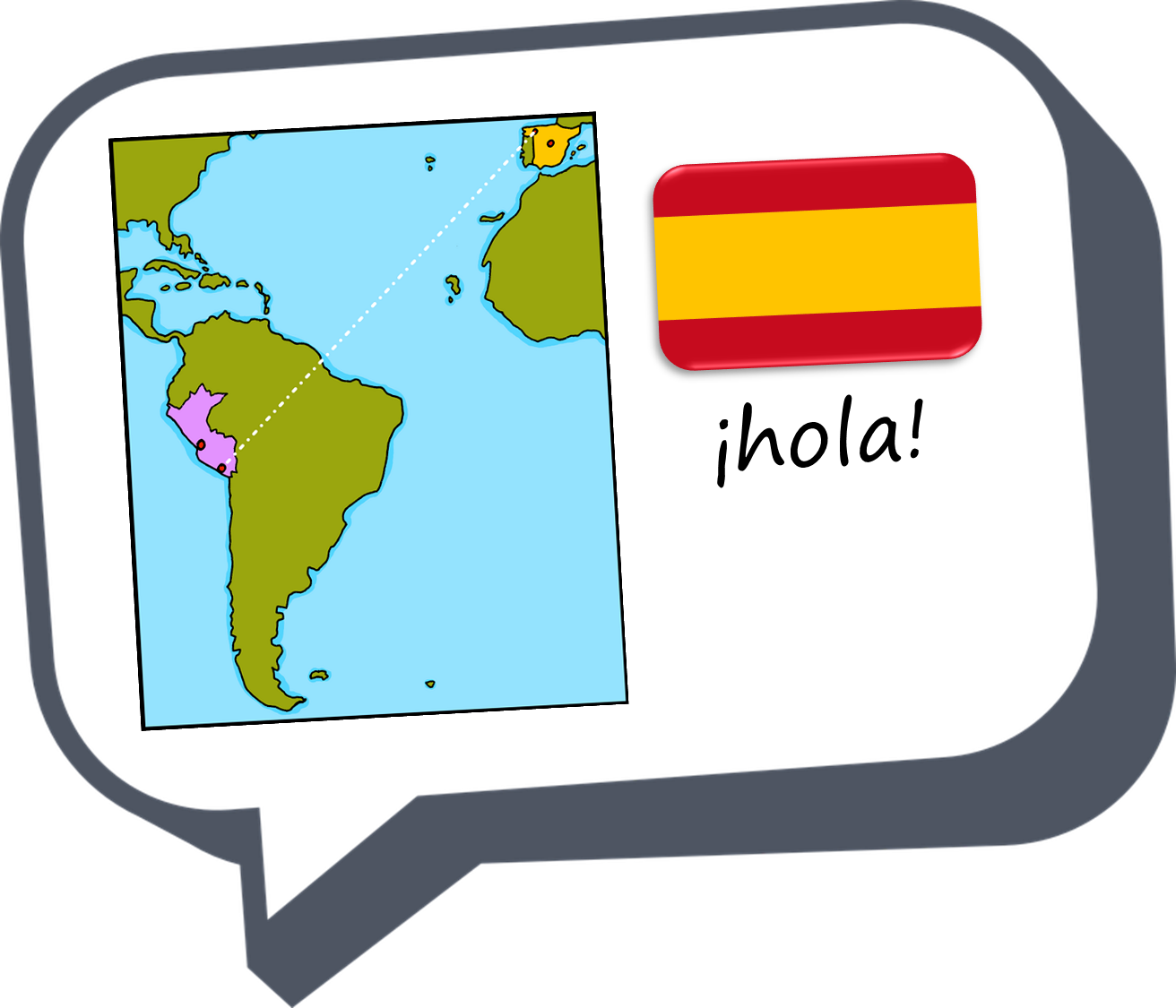 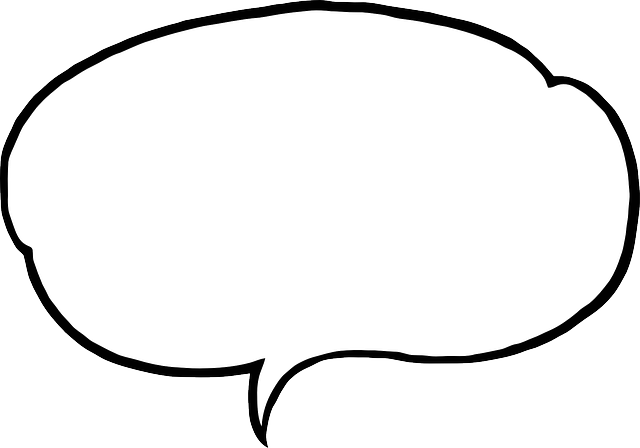 ¿Cómo somos?
today 
vs. 
in general
¿Cómo estamos?
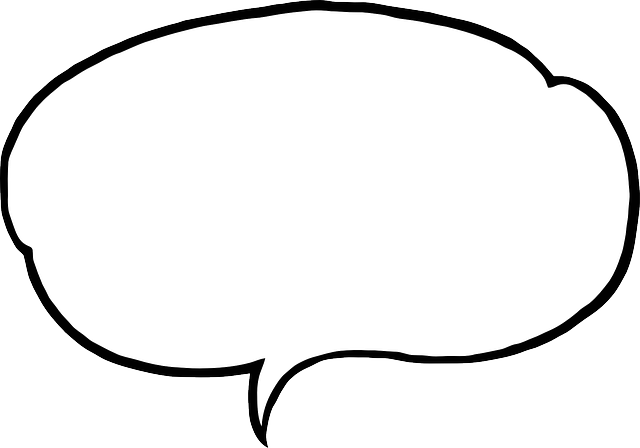 azul
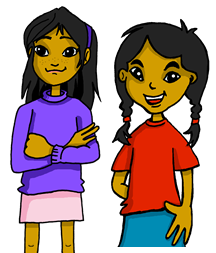 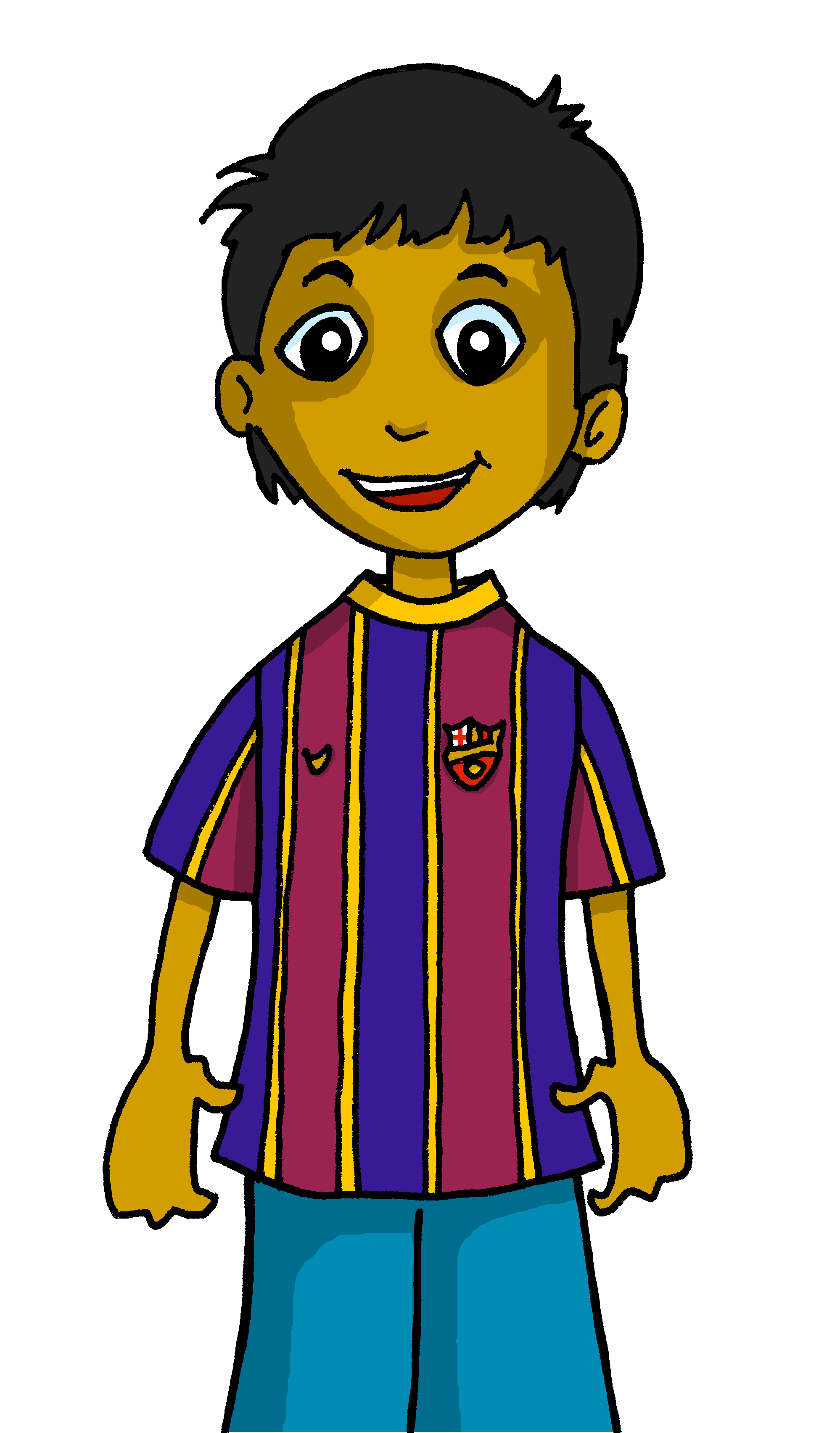 - To be [state and trait]: 
somos vs. estamos 
- SSC: consonant-vowel syllables
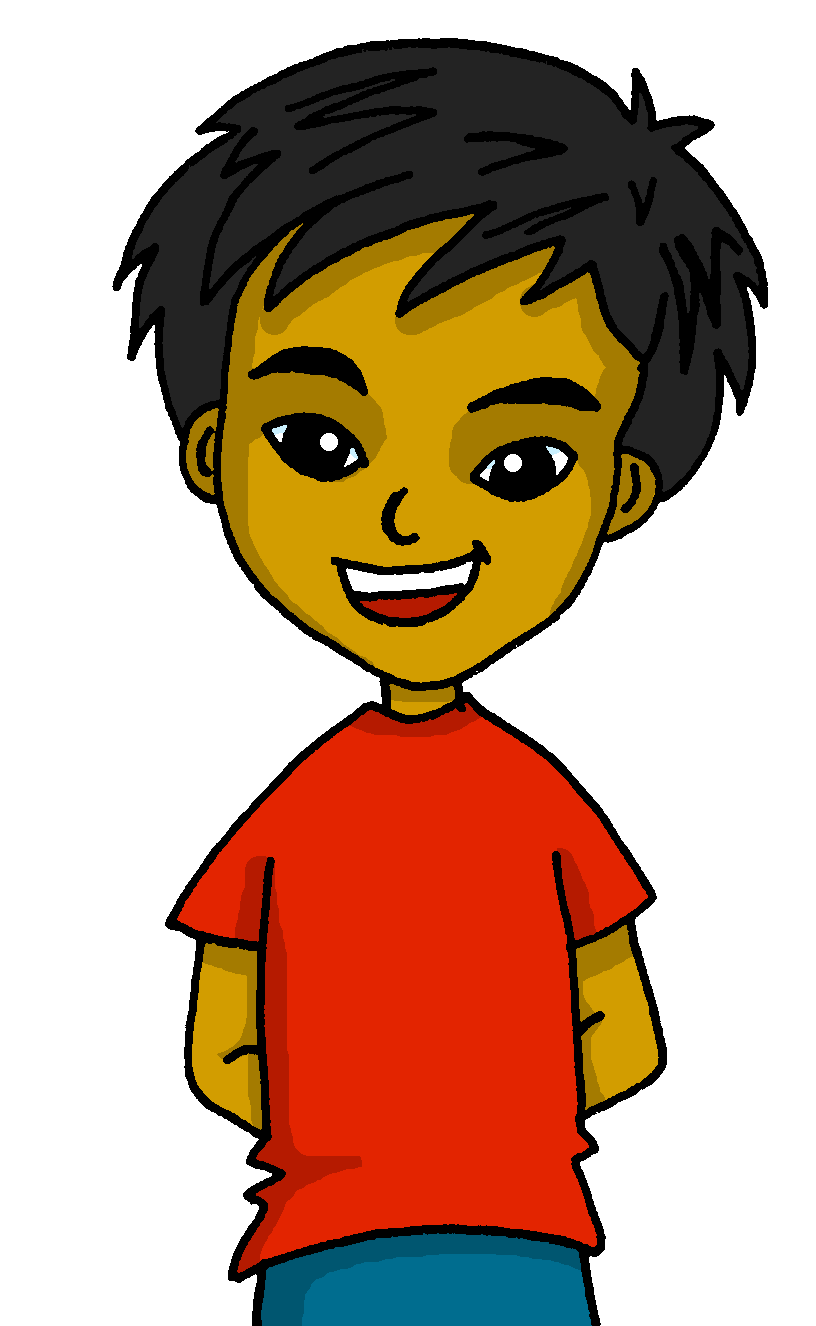 [Speaker Notes: Artwork by Steve Clarke. All additional pictures selected are available under a Creative Commons license, no attribution required.

The frequency rankings for words that occur in this PowerPoint which have been previously introduced in the resources are given in the SOW (excel document) and in the resources that first introduced and formally re-visited those words. 

For any other words that occur incidentally in this PowerPoint, frequency rankings will be provided in the notes field wherever possible.

Phonics:
Revisit SSC: casa [106] dos [64] universo [1603] elefante (5000) idea (247) Introduce syllabification: cho-co-la-te (3408) in-te-re-san-te (616)

Vocabulary (new words in bold): somos [ser, 7] estamos [estar, 21] activo [1278] cansado [1818] contento [1949] diferente [293] importante [171] independiente [1177] inteligente [2167] pero [30] 
Revisit 1: N/ARevisit 2: grupo [200] favorito [2630] mi [37] tu [53] muy [43] también [49] y [4] 

Frequency of unknown words:
clasifica [2729]
Source: Davies, M. and Davies, K. (2018). A frequency dictionary of Spanish: Core vocabulary for learners (2nd ed.). Routledge: London

Source: Davies, M. & Davies, K. (2018). A frequency dictionary of Spanish: Core vocabulary for learners (2nd ed.). Routledge: London]
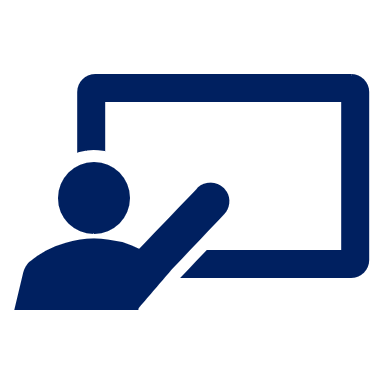 Follow up 1:
Escucha. ¿Cuántas sílabas tiene?
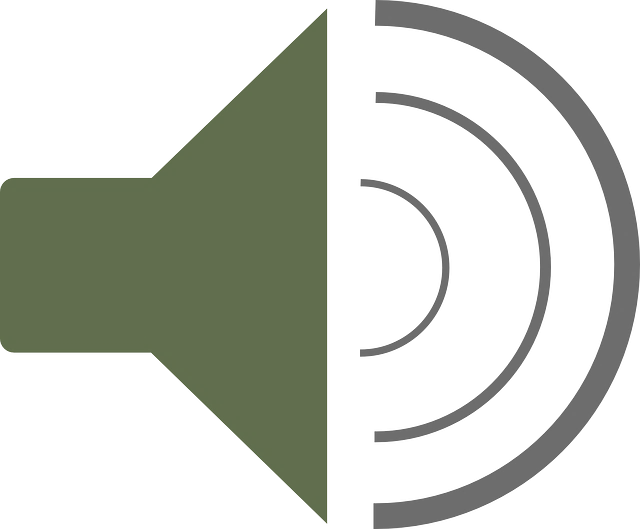 E
escuchar
Burgos
2
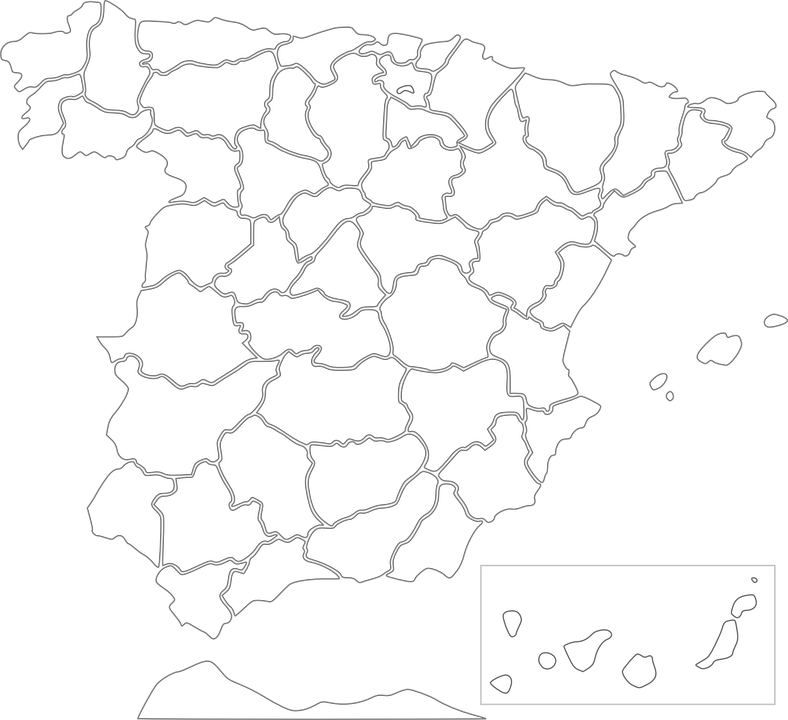 4
E
Girona
Pontevedra
5
4
1
1
Salamanca
3
4
2
Madrid
2
3
6
Alicante
4
4
3
5
4
6
2
Tenerife
[Speaker Notes: Timing: 5 minutes

Aim: to practise aural syllabification and then transcription of cities in Spain.

Procedure:
Do the example with them (E – ejemplo). 
pupils listen to the single word Burgos and write down the number of syllables in it.
Repeat with items 1 – 6.
Click to reveal number answers.
Play the audio again – this time pupils write the names of the cities.
Click to reveal written answers.

Transcript:
E.Burgos
1. Salamanca
2. Tenerife
3. Madrid
4. Pontevedra
5. Girona 
6. Alicante]
Follow up 2: Gender & number agreement on adjectives
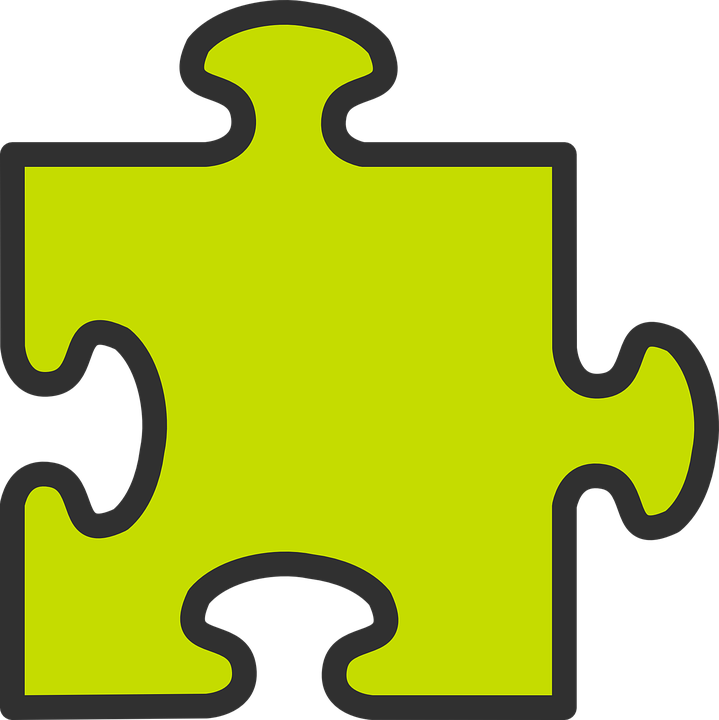 In Spanish we know that adjectives which end in ‘o’ change to end in ‘a’ when the noun described is feminine.
⚠ Names are called proper nouns.
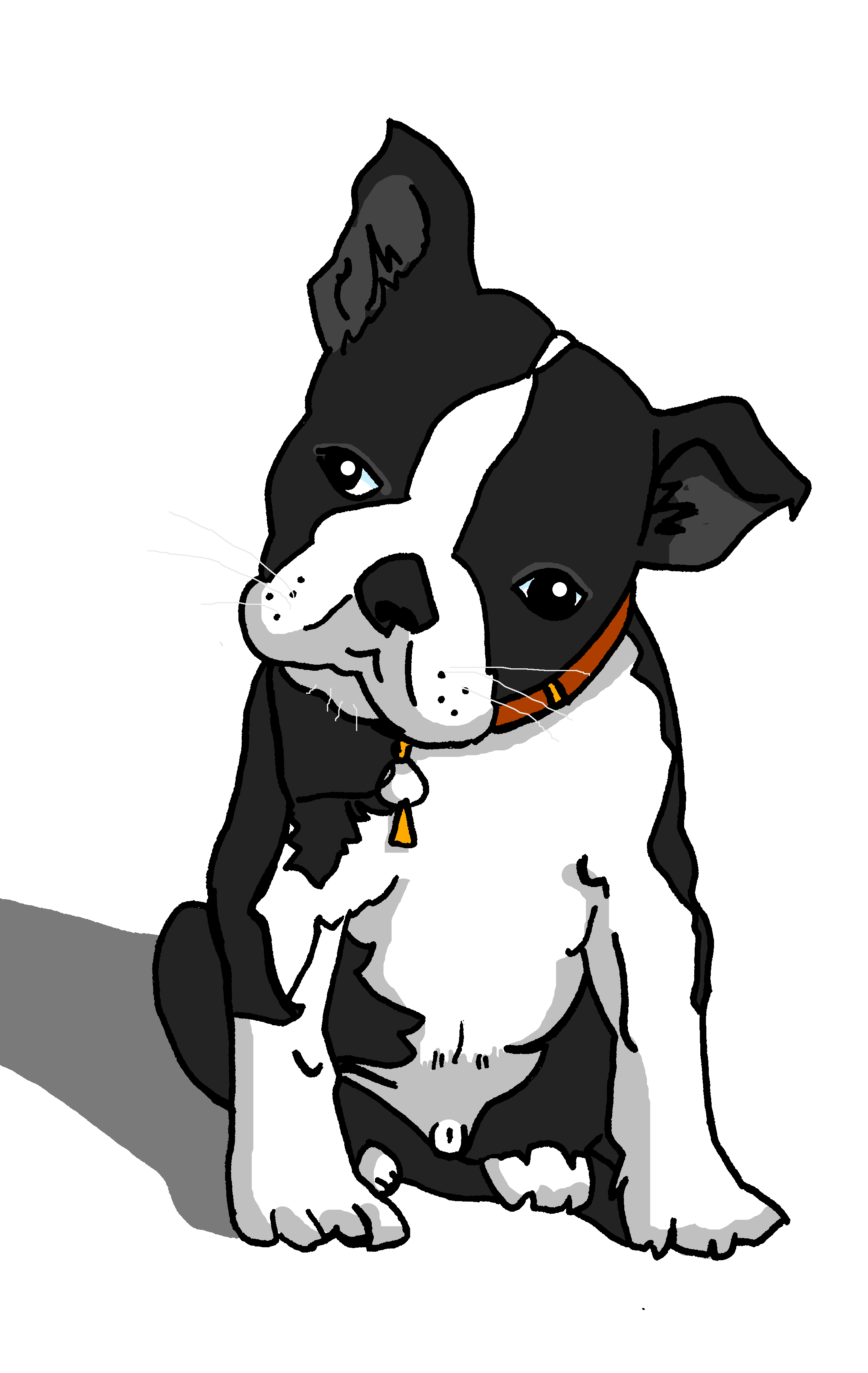 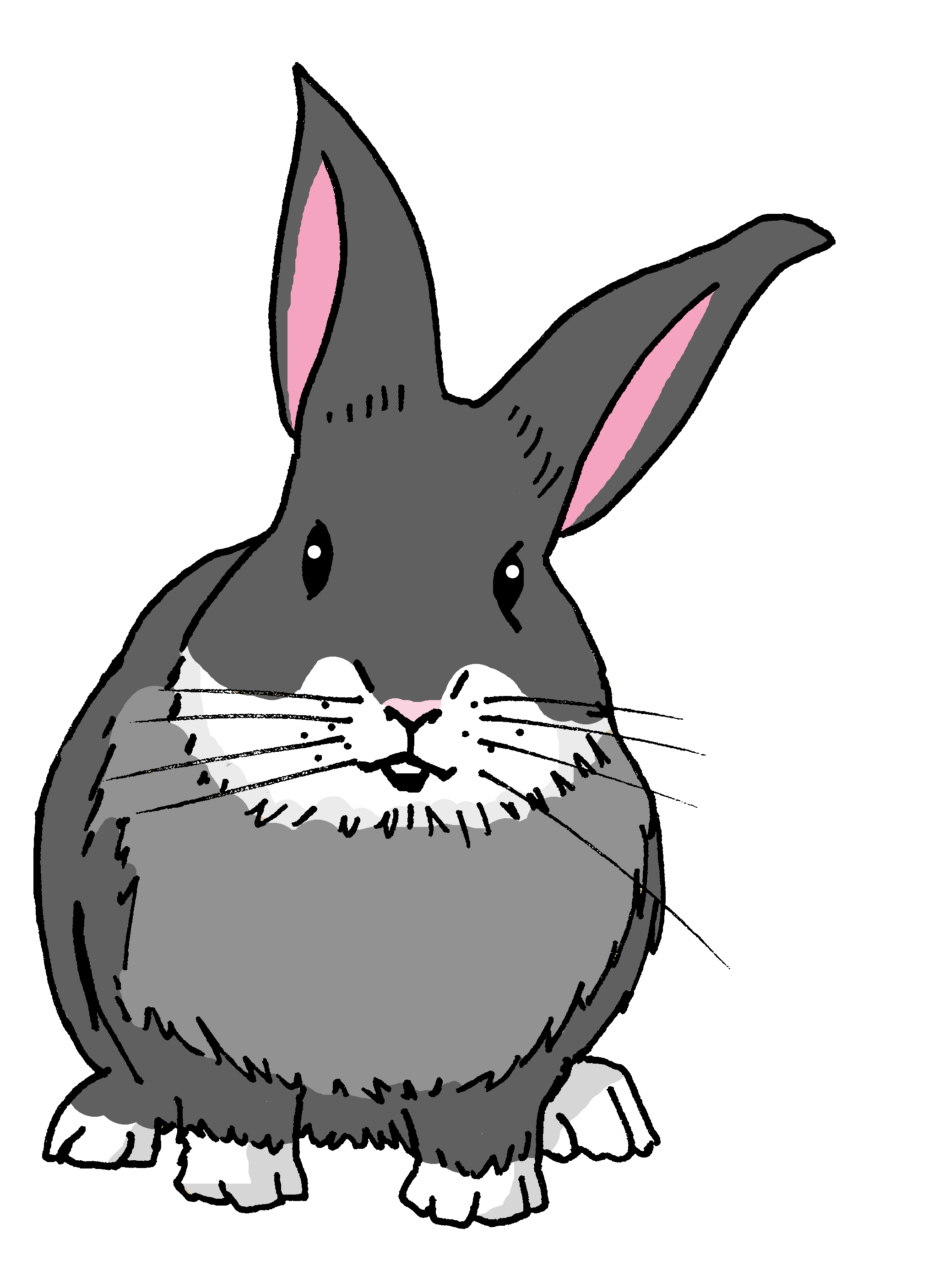 Santi está activo.
Manchita está activa.
When we describe more than one feminine noun, the adjective ends in –as.
When we describe more than one masculine noun, the adjective ends in –os.
Estamos contentas.
Estamos contentos.
⚠ We is a pronoun, like I, you, s/he, it.
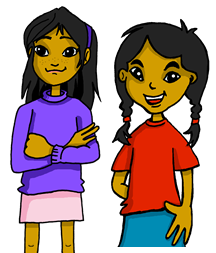 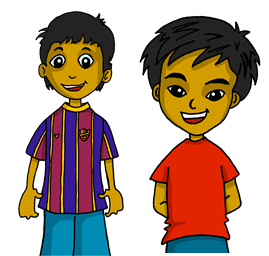 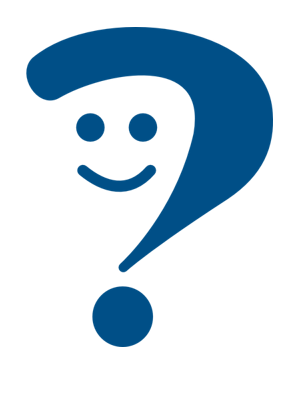 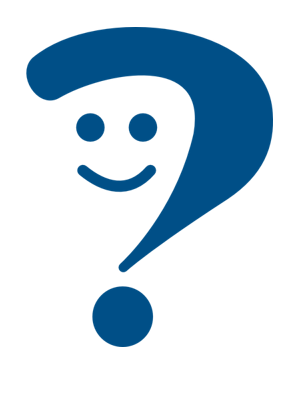 We are (feeling) happy.
We are (feeling) happy.
[Speaker Notes: Timing: 10 minutes (three slides)Note: this slide is a quick reminder and is repeated from this week’s lesson.

Aim: to revisit regular adjectival agreement (gender and number) in order use the masculine and feminine plural form of regular adjectives ending in –o, when describing people and animals.

Procedure:
Read the grammar explanation on – Gender and number agreement on adjectives
Elicit English translation for the Spanish examples provided.]
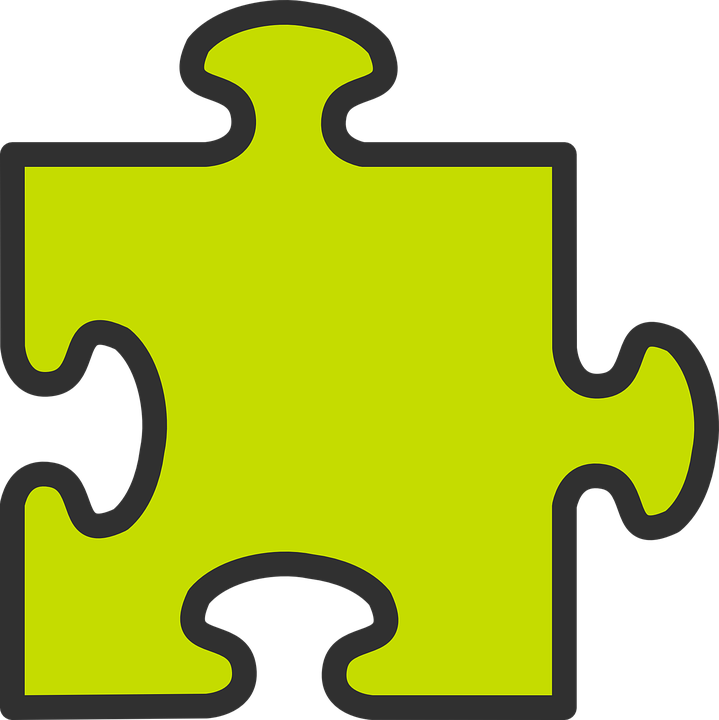 Gender & number agreement on adjectives
When an adjective ends in –e, it can describe a masculine or feminine noun.
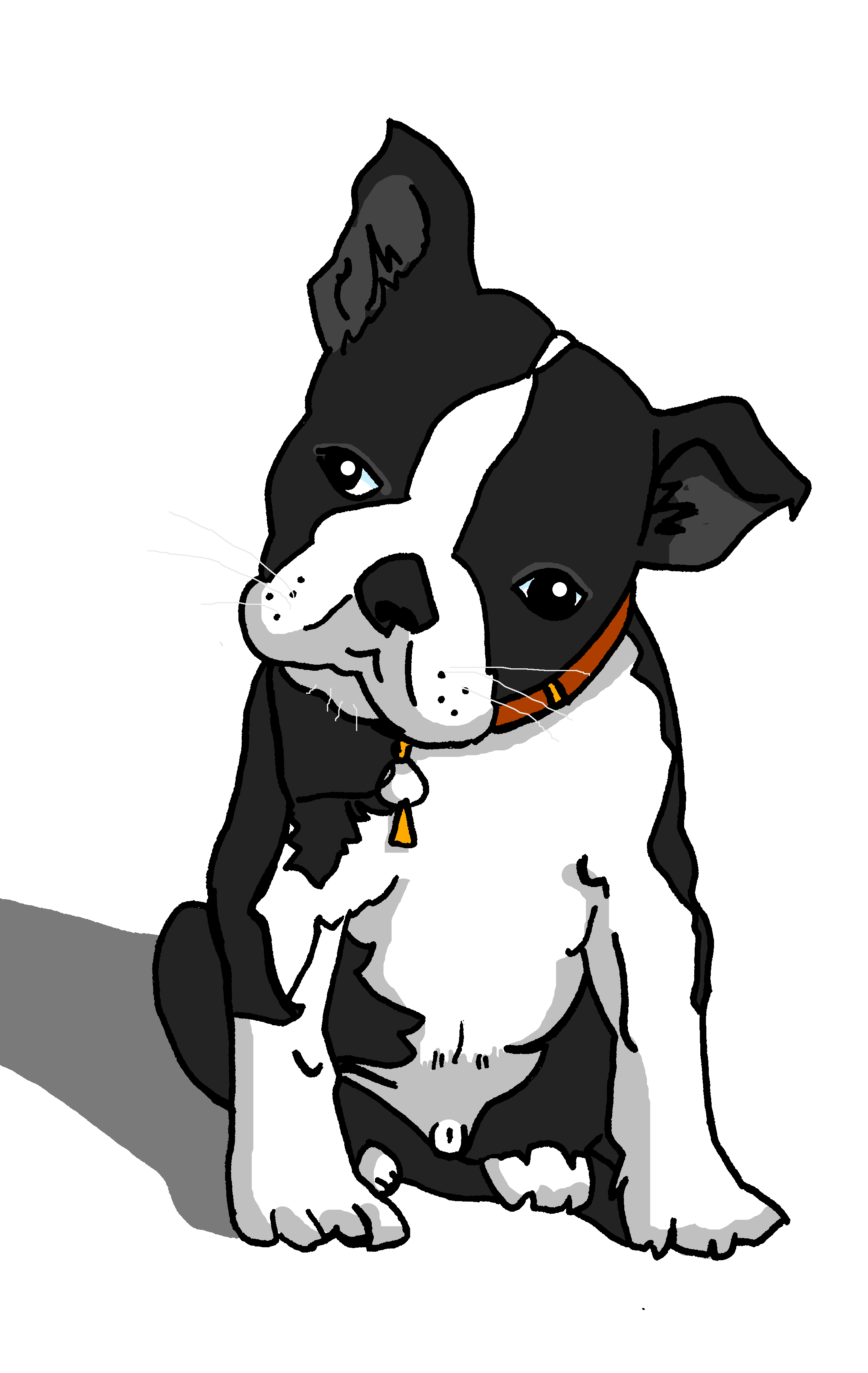 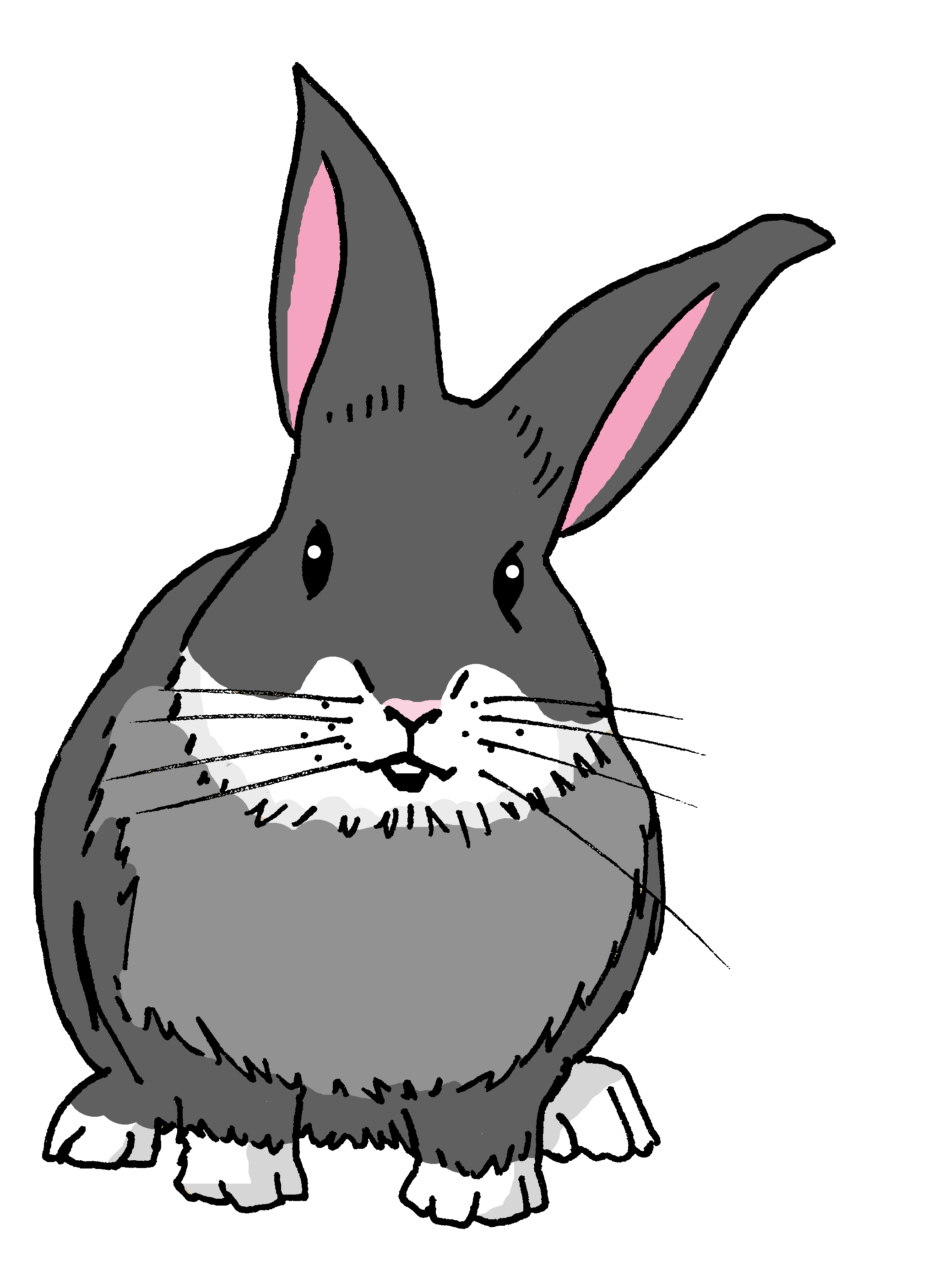 Santi es inteligente.
Manchita es inteligente.
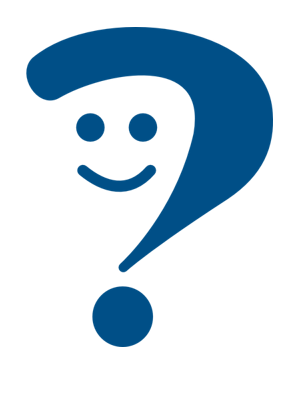 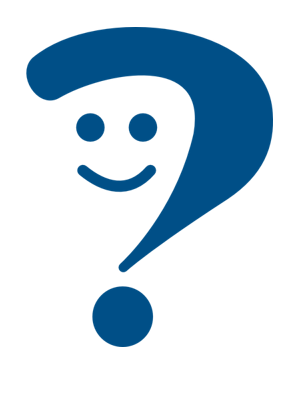 Santi is intelligent.
Manchita is intelligent.
To describe more than one noun with adjectives that end in -e, just add –s.
Somos importantes.
Somos importantes.
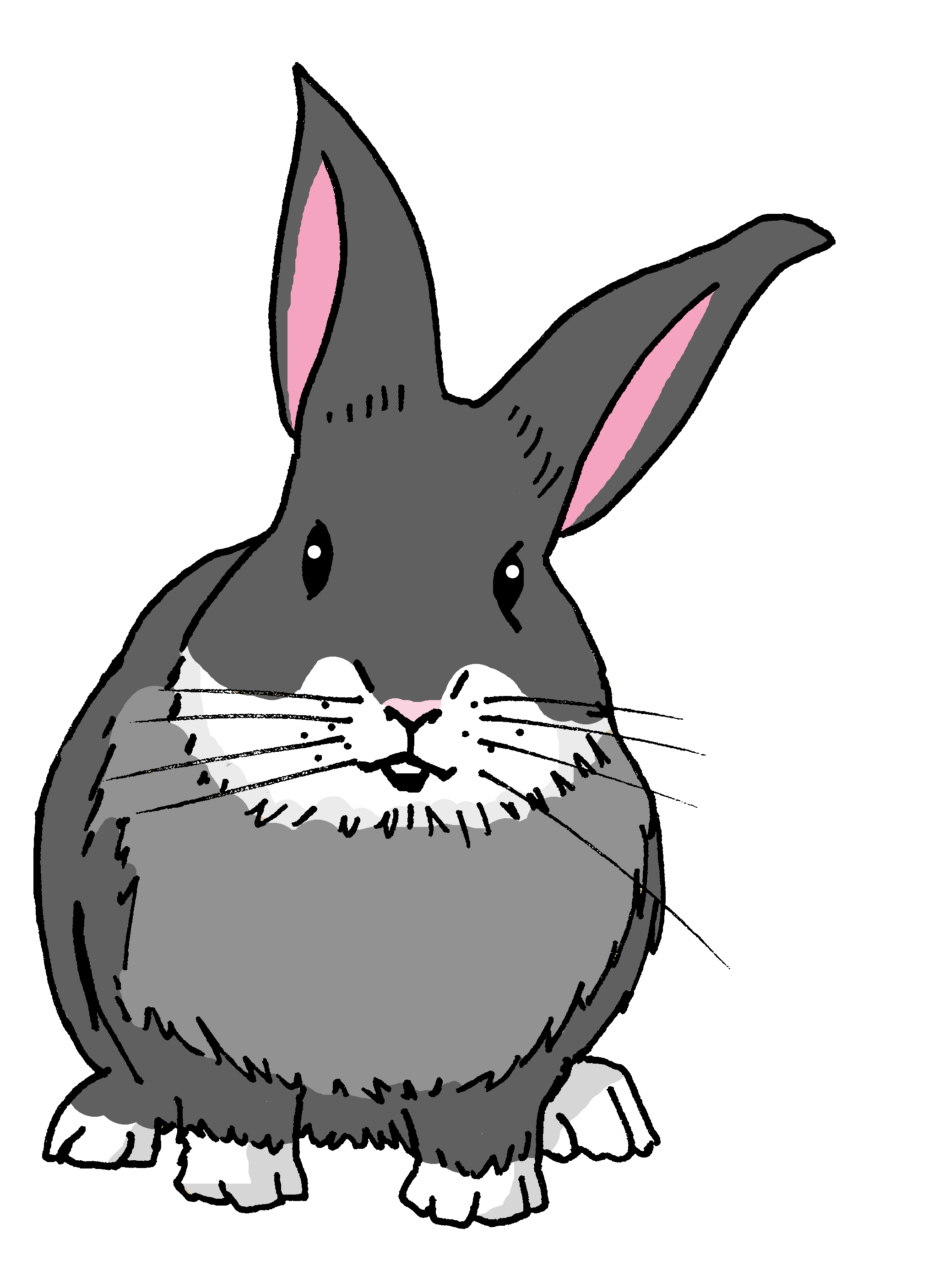 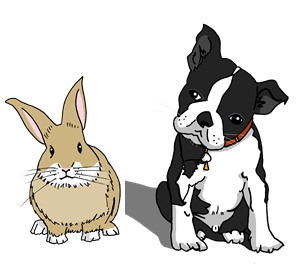 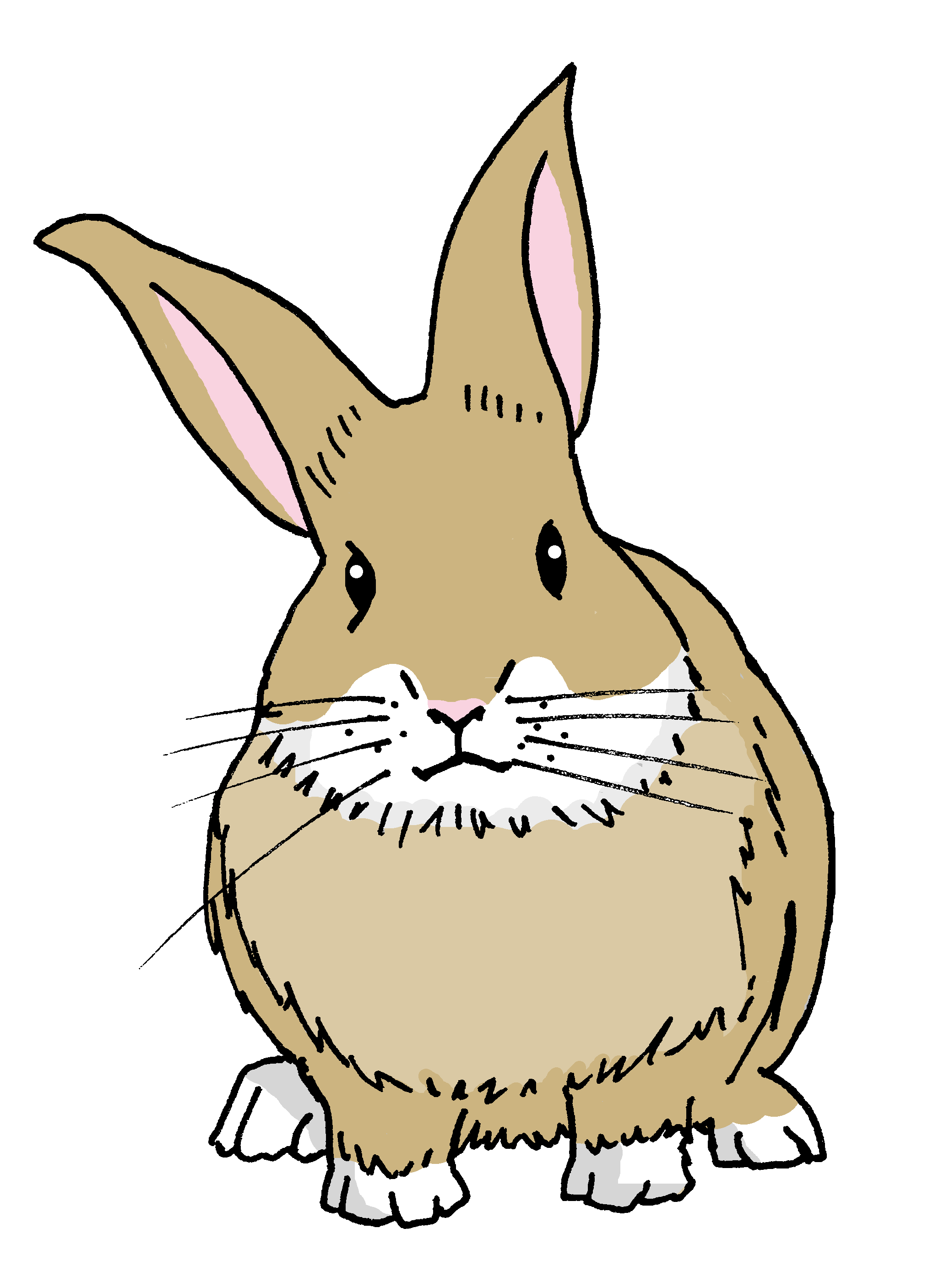 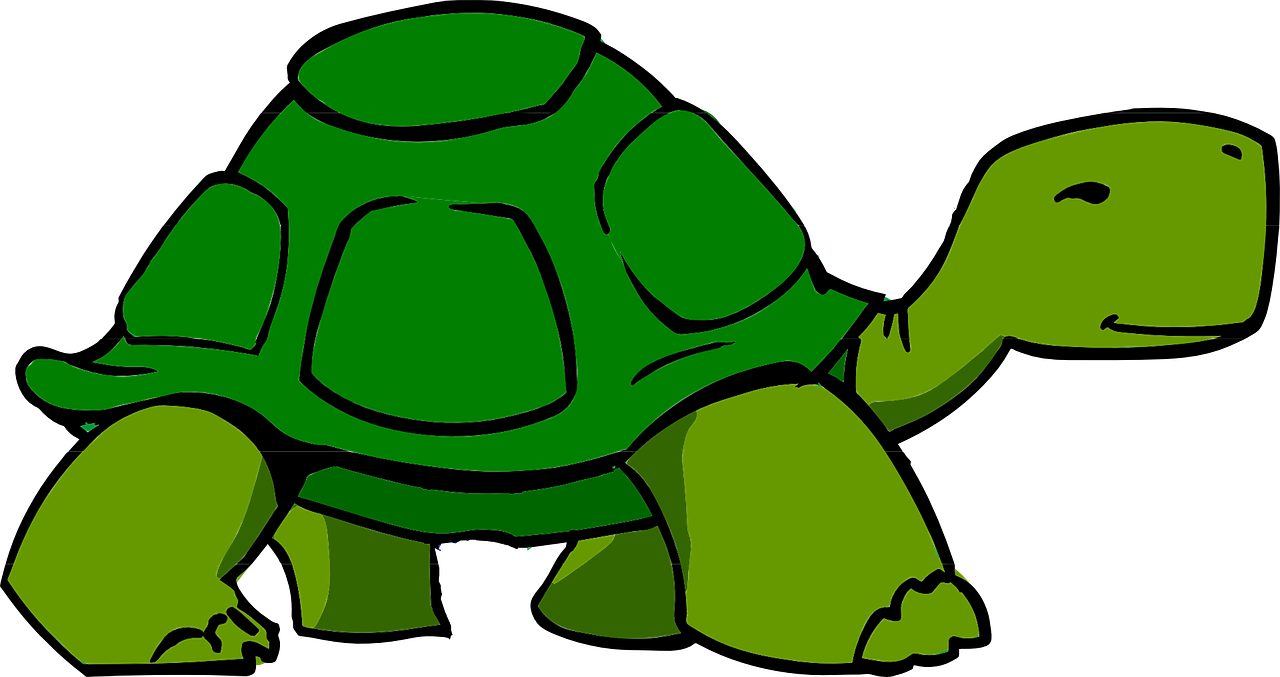 Manchita
Irene
Santi
Pancho
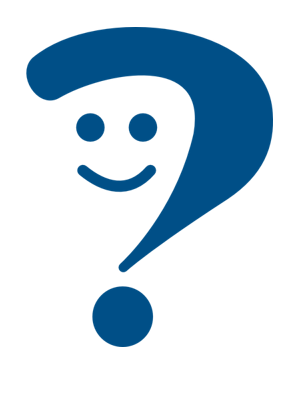 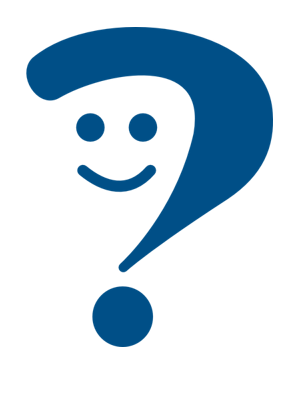 We are important.
We are important.
[Speaker Notes: Aim: to introduce the plural adjective agreement for number for adjectives ending in –e.
Procedure:
Click through the animations to present the information.
Elicit English translation for the Spanish examples provided. 
Point out that with plural adjectives ending in –es, as with the singular form -e, you cannot tell from the adjective whether it refers to a masculine or feminine noun.]
Follow up 2:
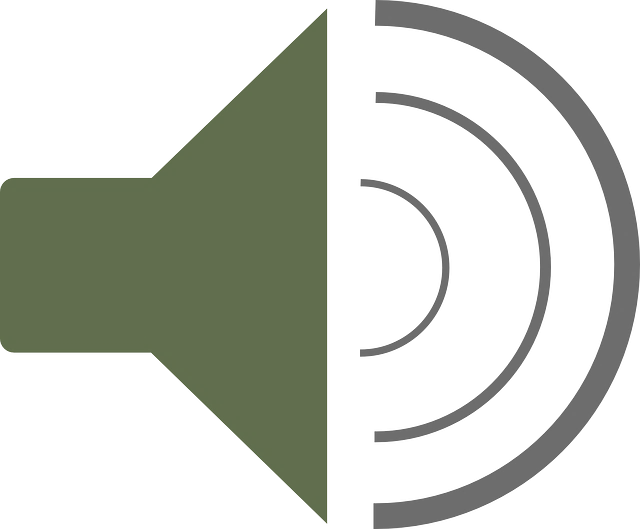 escuchar
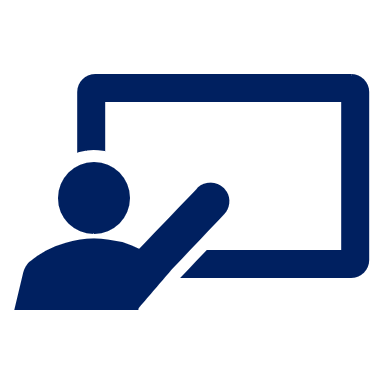 escuchar
Escucha. ¿Quién habla?
How do they describe themselves?
Marca     .
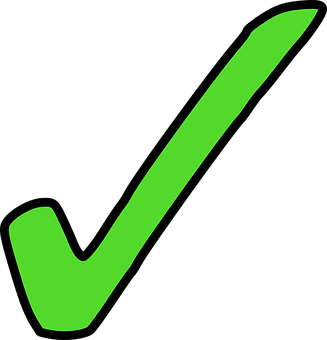 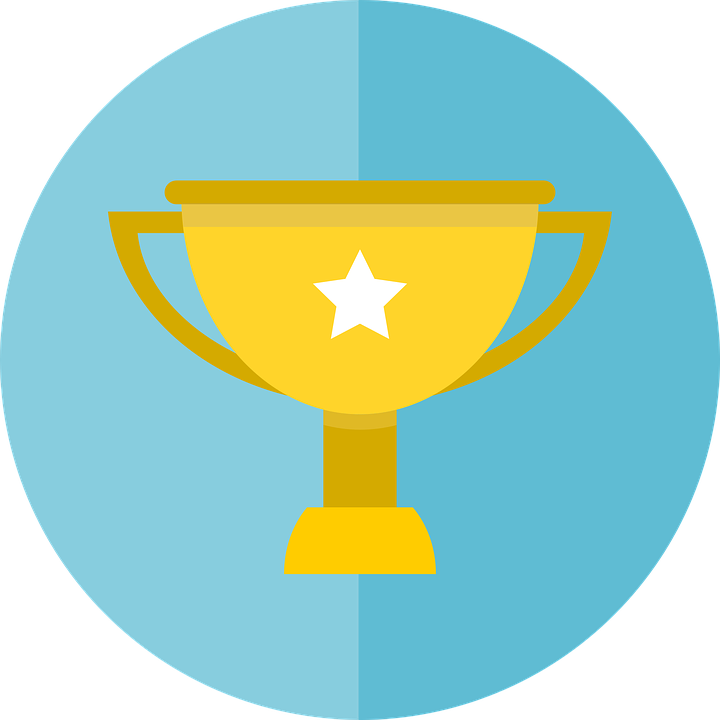 Rubén y 
Quique
Sofía y 
Ángela
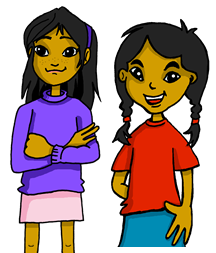 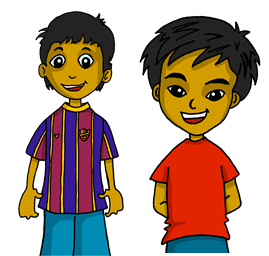 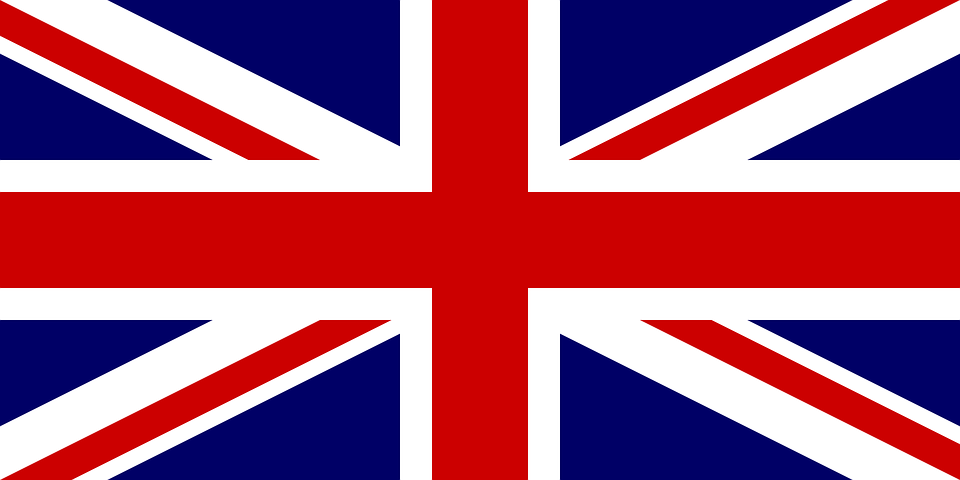 E
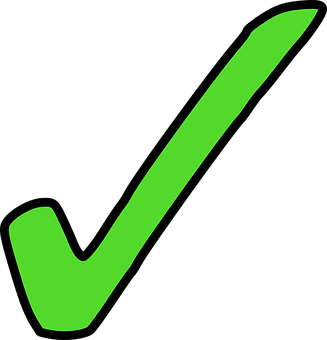 positive
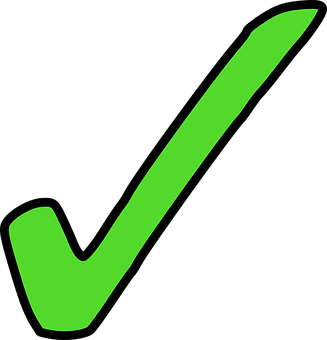 1
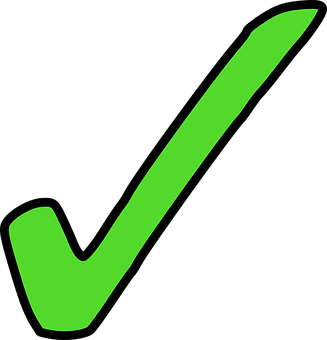 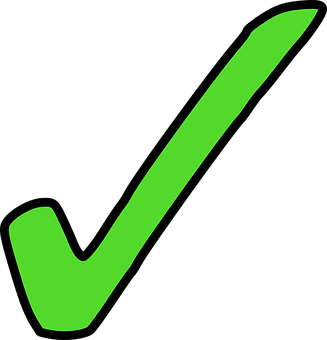 nervous
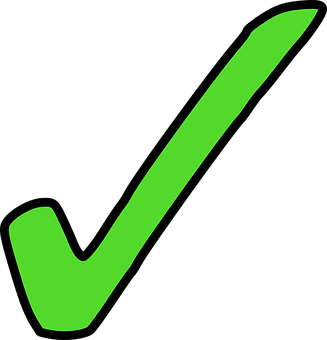 2
calm
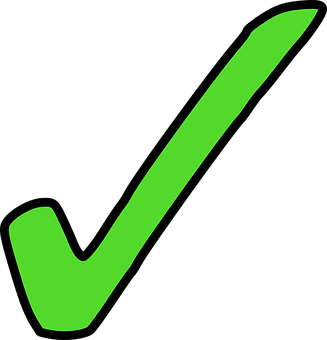 intelligent
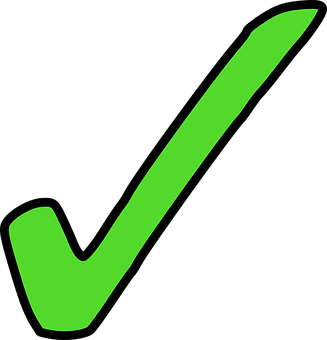 3
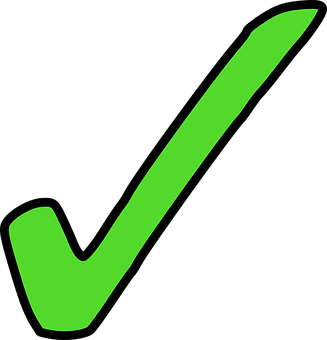 tired
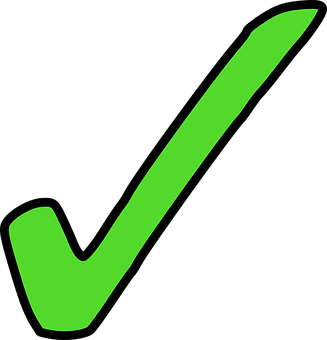 4
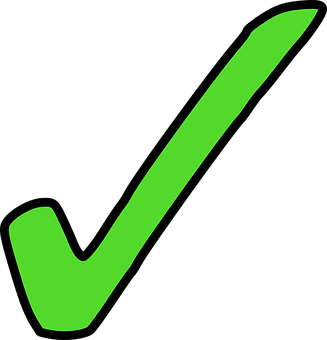 annoying
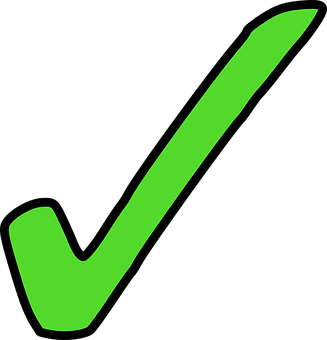 5
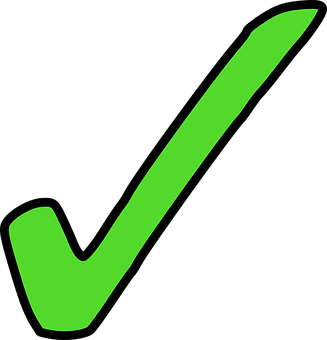 different
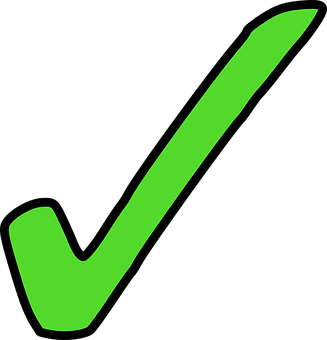 6
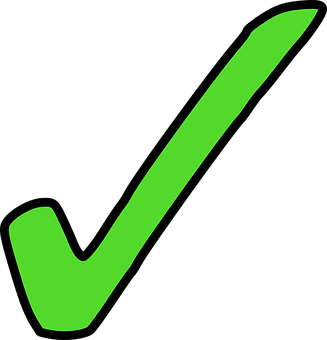 [Speaker Notes: Aim: to practise noticing the gender and number of the person (people) described and process the meaning of the adjectives.

Procedure:
1. Ask pupils to write 1-6 in their books.
2. Read the instruction in Spanish from the board. 
3. Tell them that they will hear Sofía and Ángela, Rubén and Quique talking about themselves. They need to pay attention to the ending of the adjective and decide if this could apply to Sofía and Ángela, Rubén and Quique or both. Remind them about –os /-as / -es. 
4. Do the example with them.
5. The first time they listen, they tick the correct group (Sofía and Ángela, Rubén and Quique or both). 6. Click to reveal answer tick.
7. The second time they listen, pupils need to identify the correct meaning of “we are” (estamos or somos), and the adjective in English.8. click to reveal answers.
9. Complete 1-6.  Challenge pupils to also write down the description (the adjective) in English.10. Click to provide answers.

Note: there are no adverbs in this activity to compel pupils to focus attention on estamos | somos to identify the meaning of the verb.

Transcript:
E. Somos positivas.
1. Estamos nerviosos.
2. Estamos tranquilos. 
3. Somos inteligentes.
4. Estamos cansadas.
5. Somos muy pesadas.
6. Somos diferentes.]
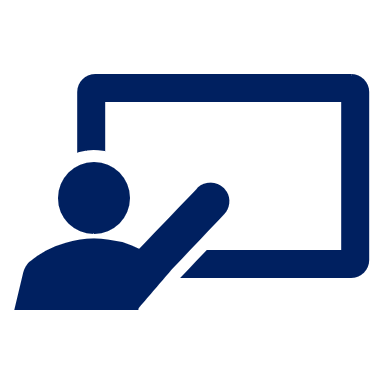 Follow up 3:
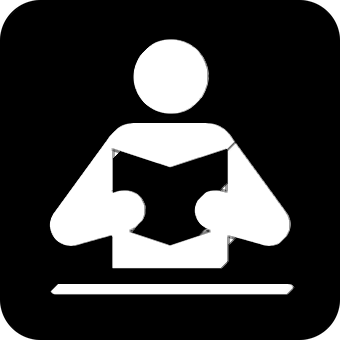 Clasifica* los adjetivos.
elegante
tranquilo
preparado
leer
importante
perdido
rápido
increíble
pesado
lento
cansado
inteligente
diferente
- es
-o
-a
perdido
preparado
tranquilo
importante
inteligente
cansado
elegante
diferente
increíble
lento
rápido
pesado
-os
-as
clasifica = classify
[Speaker Notes: Timing: 5 minutes

Aim: to recap adjective agreements.

Procedure:
Teachers ask pupils to write the adjectives down in two columns depending on whether the ending will change ‘o/a/os/as’ or ‘es’. 
NB. As an alternative, this exercise could be done orally, and teachers can elicit the English translation during the feedback. 

Notes:
The shapes offer a visual representation of the possible endings.  Elicit the responses from the pupils as to when to use the different endings and therefore which type of adjective will go in each box.  


Frequency of unknown words:
clasifica [2729]
Source: Davies, M. and Davies, K. (2018). A frequency dictionary of Spanish: Core vocabulary for learners (2nd ed.). Routledge: London]
Follow up 4:
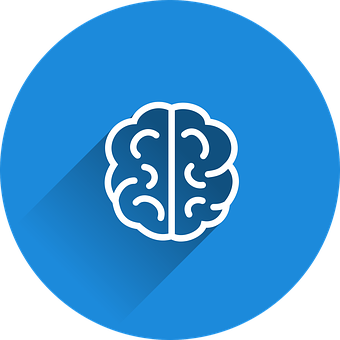 vocabulario
Say each word in Spanish when you see the English.
las
inteligentes
inteligente
contentas
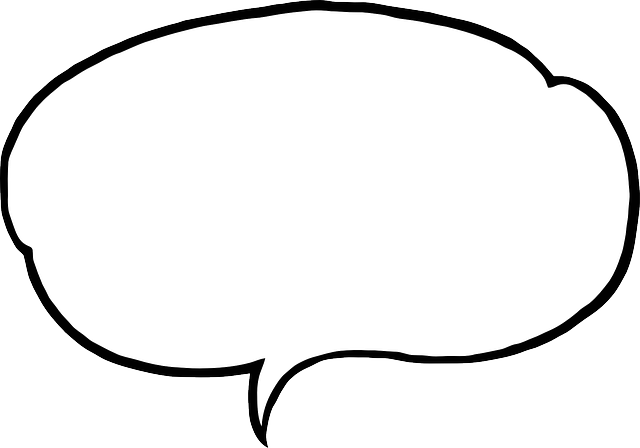 a b ñ
pero
estamos
we are (trait)
pleased(f, pl.)
the(f, pl.)
we are(state)
the (m,pl.)
intelligent(m/f, pl.)
intelligent(m/f)
independent (m/f, pl.)
pleased(m, pl.)
¡Excelente!
to love
to hate
but
odiar
somos
amar
los
independientes
contentos
[Speaker Notes: Timing: 10 minutes (two slides)

Aim: to practise written comprehension and spoken pronunciation of vocabulary for this week and the revisited weeks.

Procedure:
1. Click for English prompt. Pupils need to locate the correct Spanish word and pronounce it, chorally.
2. Click for target word to be highlighted.3. Repeat for all 12 items.]
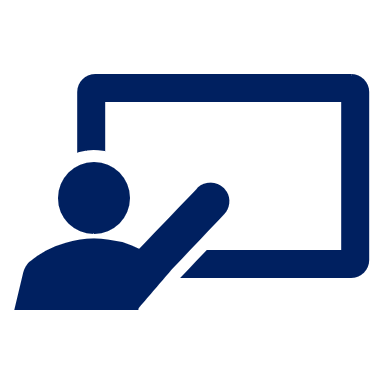 Follow up 4:
Escribe en inglés 📝.
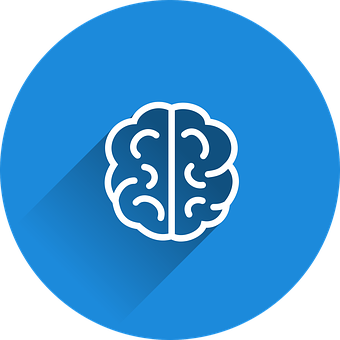 vocabulario
Can you get at least15 points?
vocabulario
vocabulario
vocabulario
vocabulario
group
also, too
and
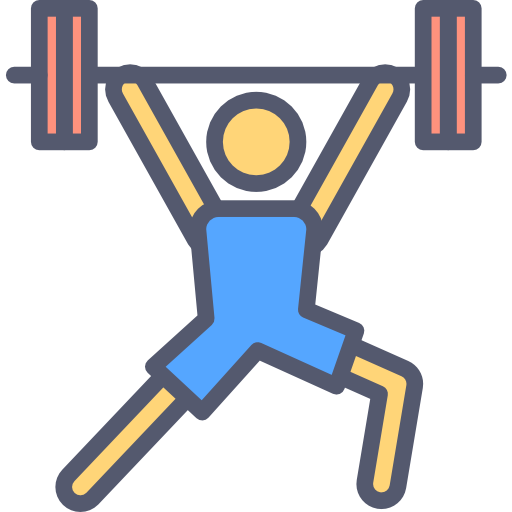 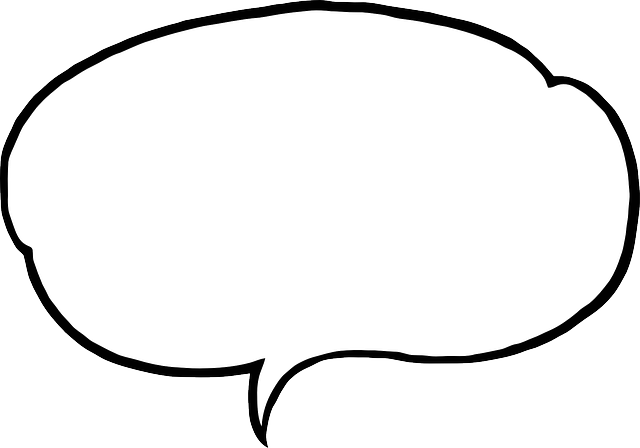 a b ñ
x3
favoruite
my
your
child, kid (m)
to each, teaching
guitar
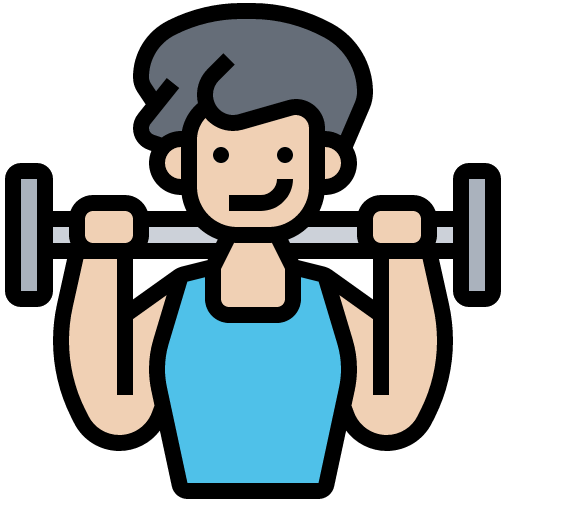 x2
to participate
work, job
to practise, practising
we are (state)
but
we are (trait)
independent (m/f)
active (m, pl.)
intelligent (m/f, pl.)
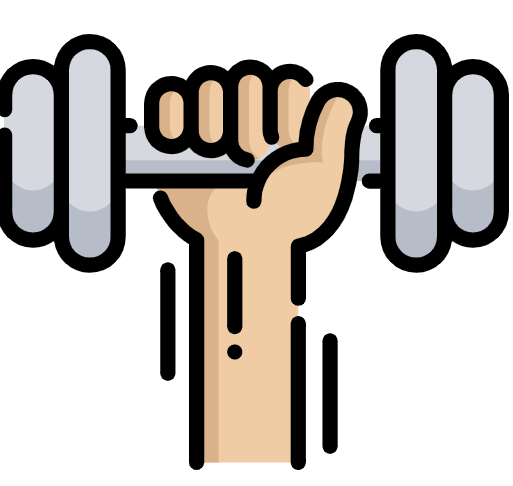 x1
tired (f, pl.)
pleased (m, pl.)
different (m/f, pl.)
[Speaker Notes: Timing: 5 minutes

Aim: to practise written comprehension of vocabulary for this week and revisited weeks. 

Procedure:
Pupils need to write the English for as many words as possible, aiming to get at least 15 points (but more if possible).
Remind pupils to pay attention to the forms of the words and be precise in their English meanings. Do the first one as an example.
2.   Click for English answers.]
Follow up 5:
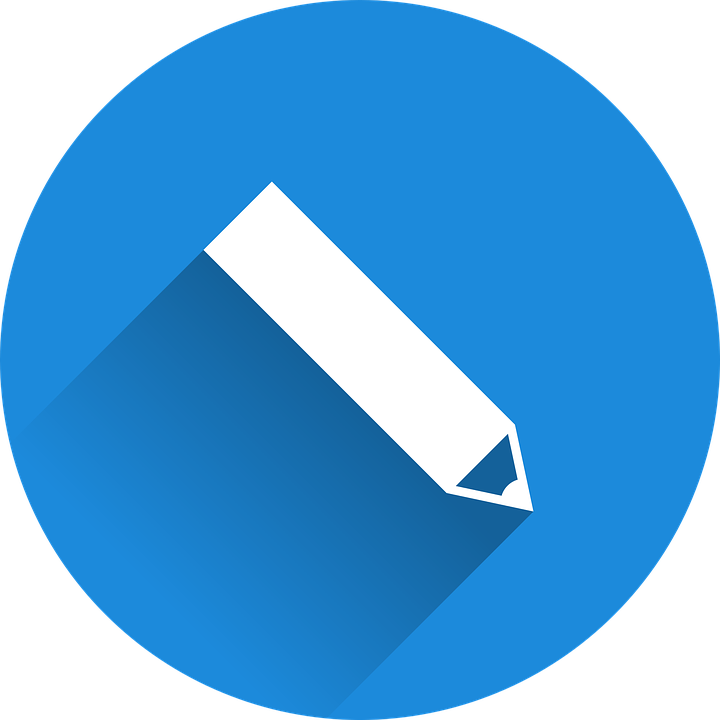 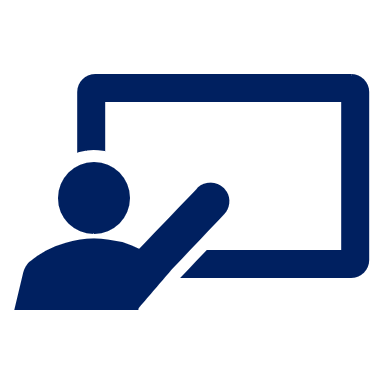 Escribe en español 📝.
escribir
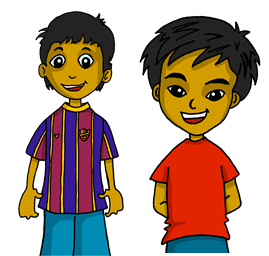 💡 Spanish adverbs for now, always, today can usually go at the start, end or after the verb.
Estamos contentos hoy.
Siempre somos independientes.
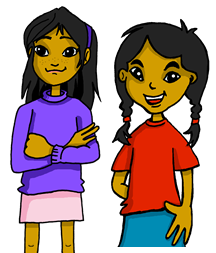 always = 
s_ _mpr_ 
today = h_ y
family = f_m_l_a
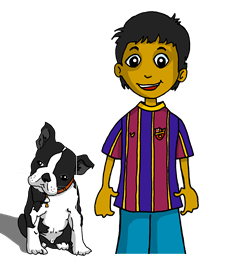 Somos familia.
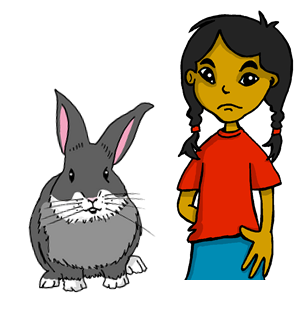 Estamos enfermas.
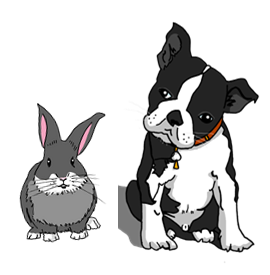 Somos importantes.
[Speaker Notes: Timing: 10 minutes (two slides)

Aim: to produce full sentences using ‘somos’ and ‘estamos’, using the correct form of the adjective too. 

Read the instructions in Spanish.
Ask pupils to complete translate the sentences into Spanish, using the correct verb (somos or estamos) and form of the adjective.
Always/ today and family are not new words; however, prompts are provided to support pupils.]
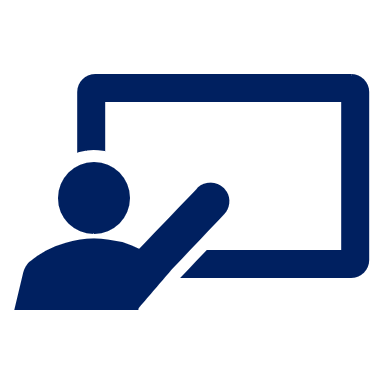 Follow up 5
Escribe en español 📝.
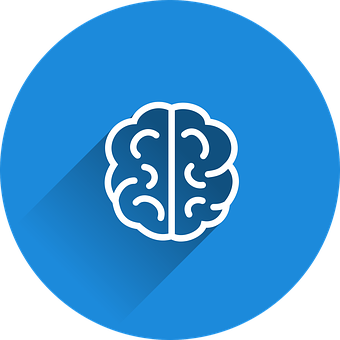 vocabulario
Can you get at least15 points?
vocabulario
vocabulario
vocabulario
mi
tu
favorito
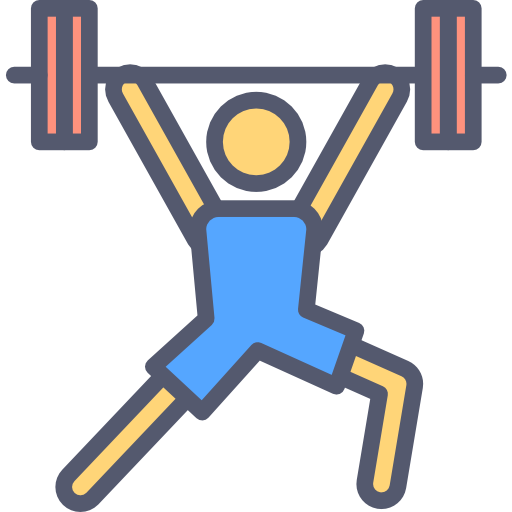 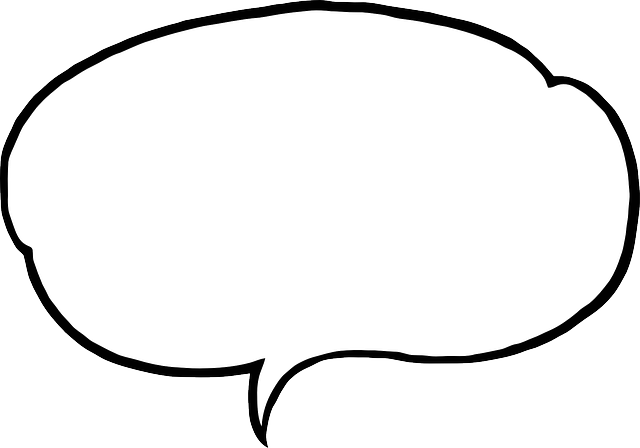 a b ñ
x3
también
el grupo
y
practicar
participar
la guitarra
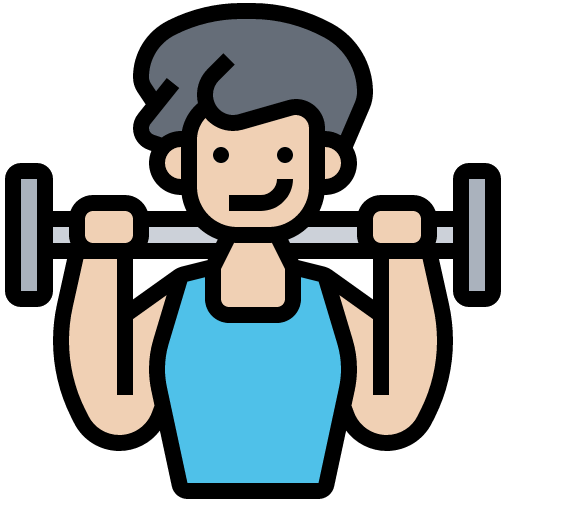 enseñar
el trabajo
la niña
x2
pero
diferentes
inteligentes
contentos
independientes
somos
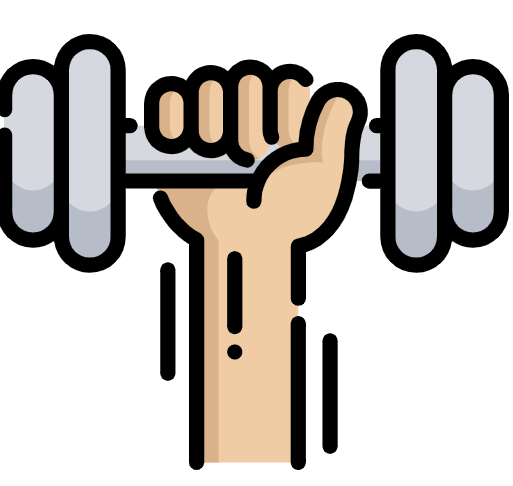 x1
estamos
activas
cansados
[Speaker Notes: Aim: to practise written production of vocabulary for this week and previous weeks. 

Procedure:
Pupils need to write the Spanish for as many words as possible, aiming to get at least 15 points (but more if possible).
Tell pupils to write the correct word for ‘the’ with all the nouns. 
3.   Click for Spanish answers.]